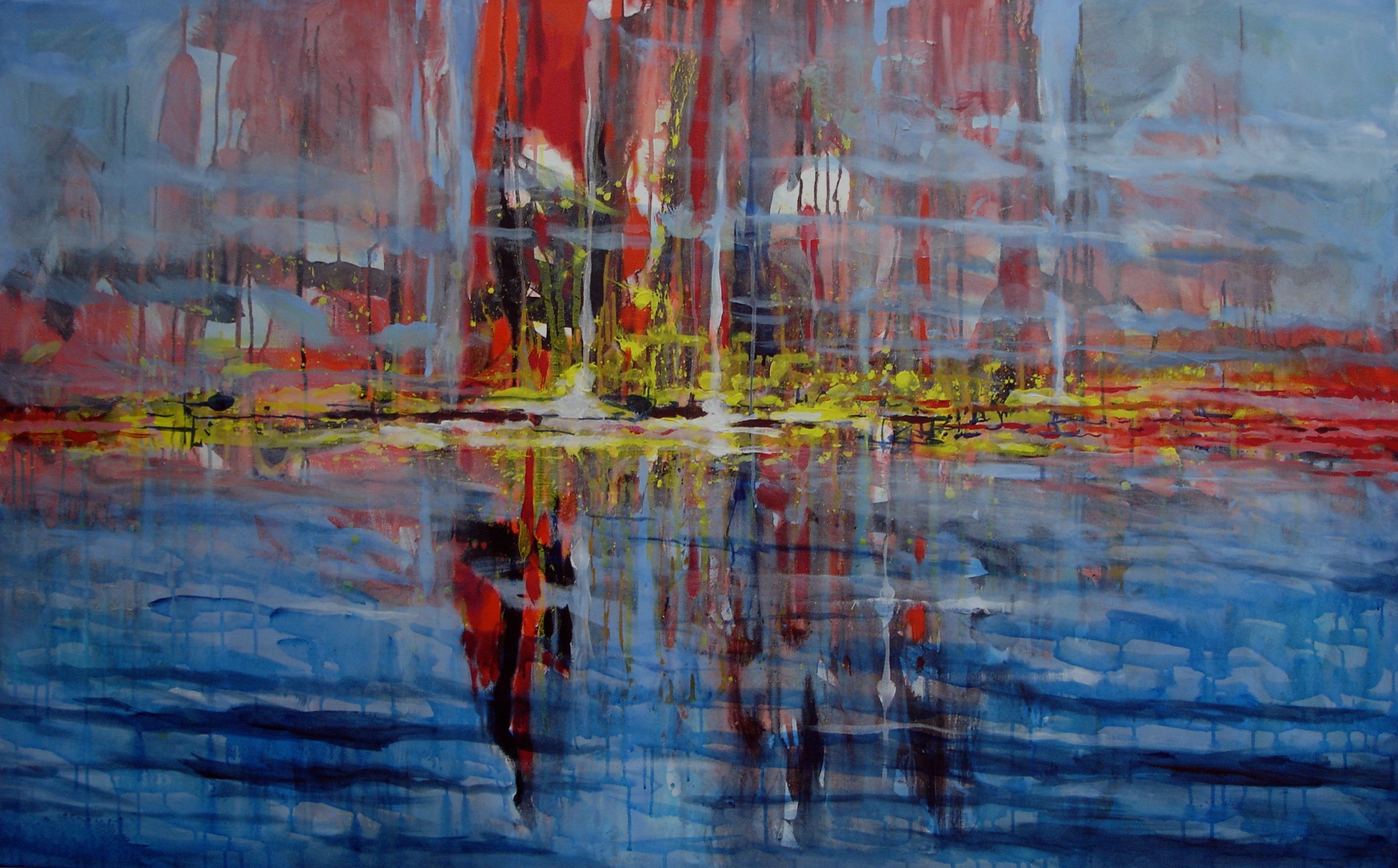 Facticity, Complexity and Big Data
Pieter Adriaans
IvI, SNE group Universiteit van Amsterdam
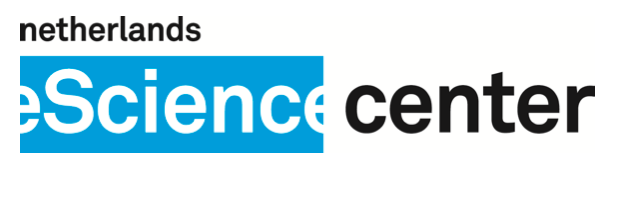 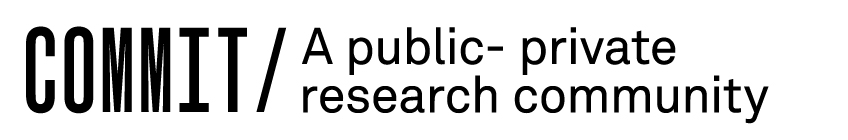 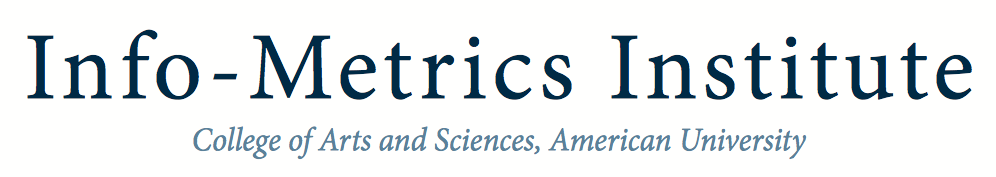 Gerben de Vries, Cees de Laat, Steven de Rooij, Peter Bloem, Pieter Adriaans
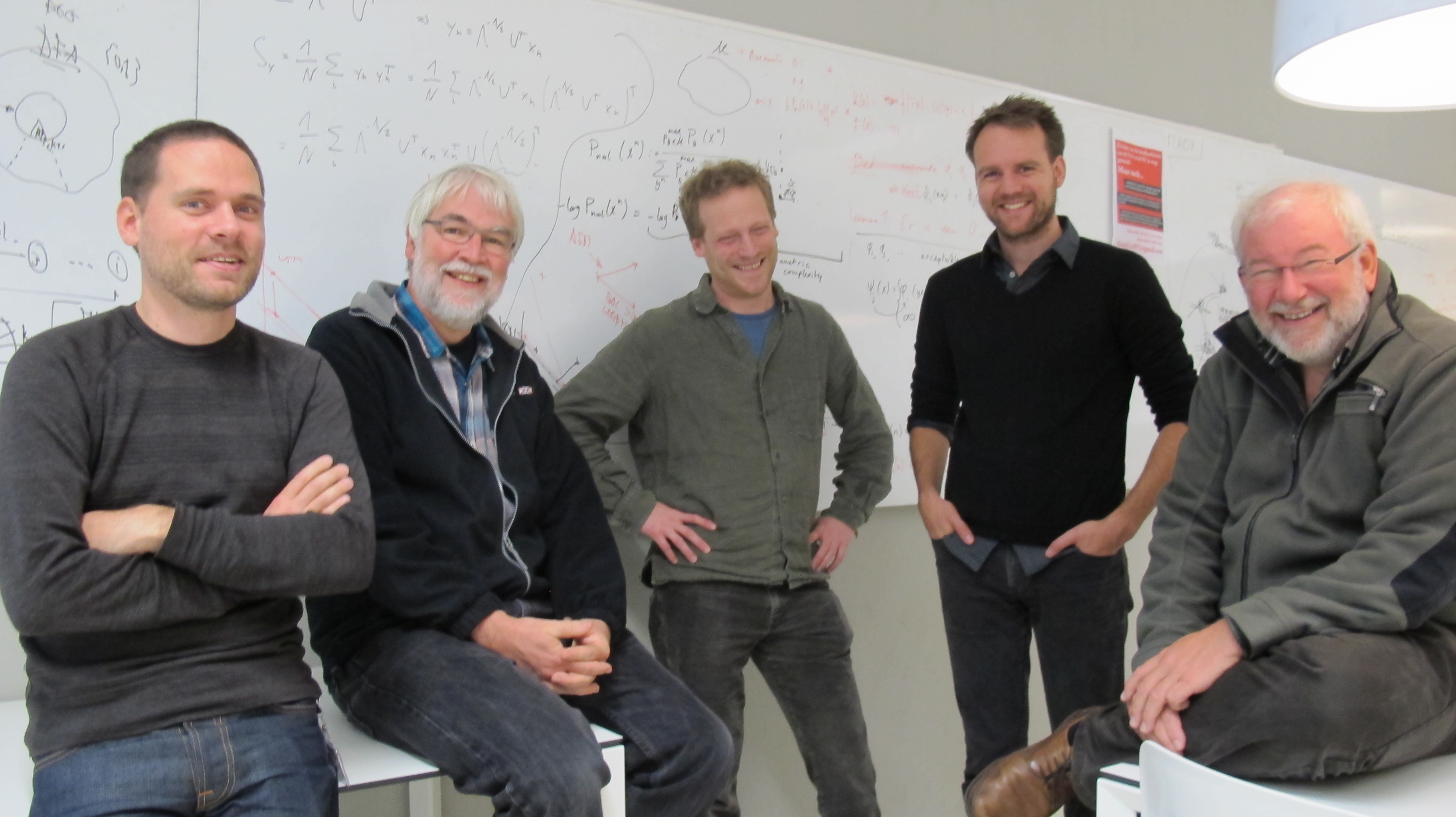 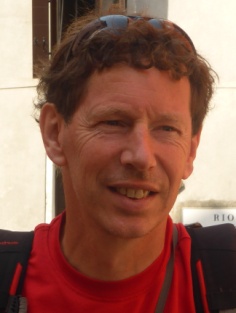 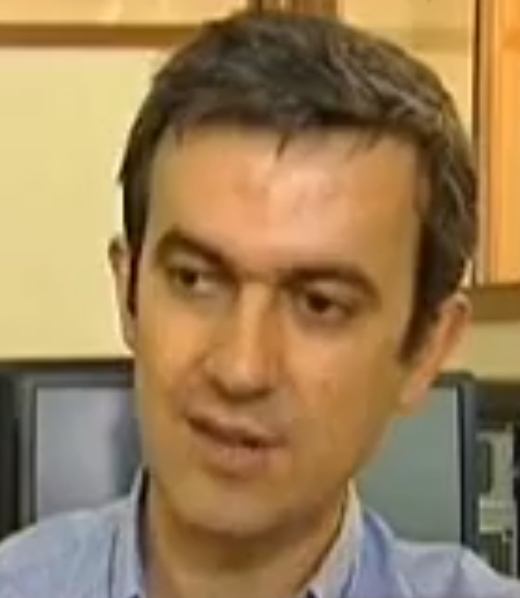 Group of 
Frank van Harmelen
Vrije Universiteit
Group of 
Luis Antunes 
Universidade do Porto
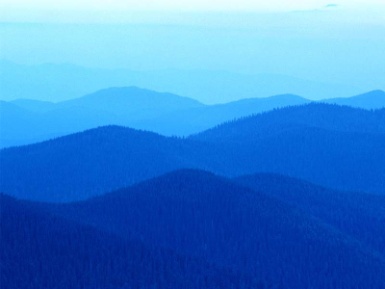 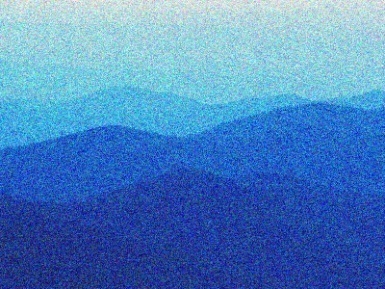 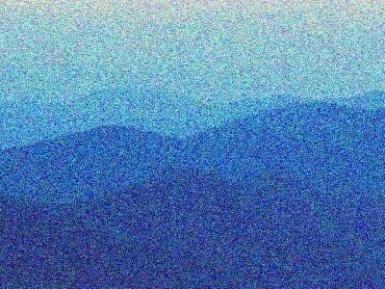 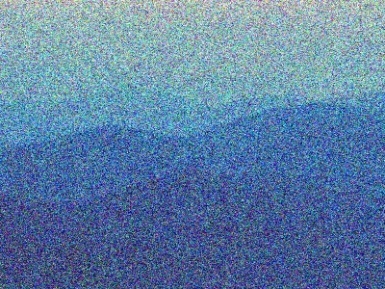 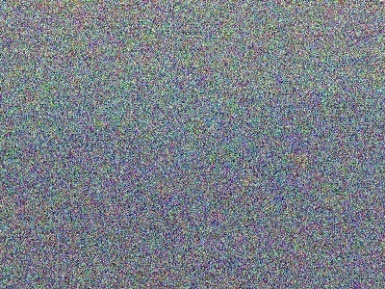 3
2
1
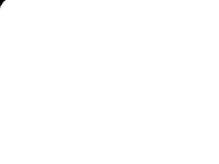 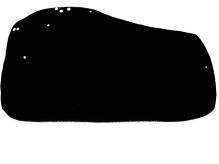 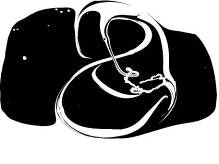 4
5
6
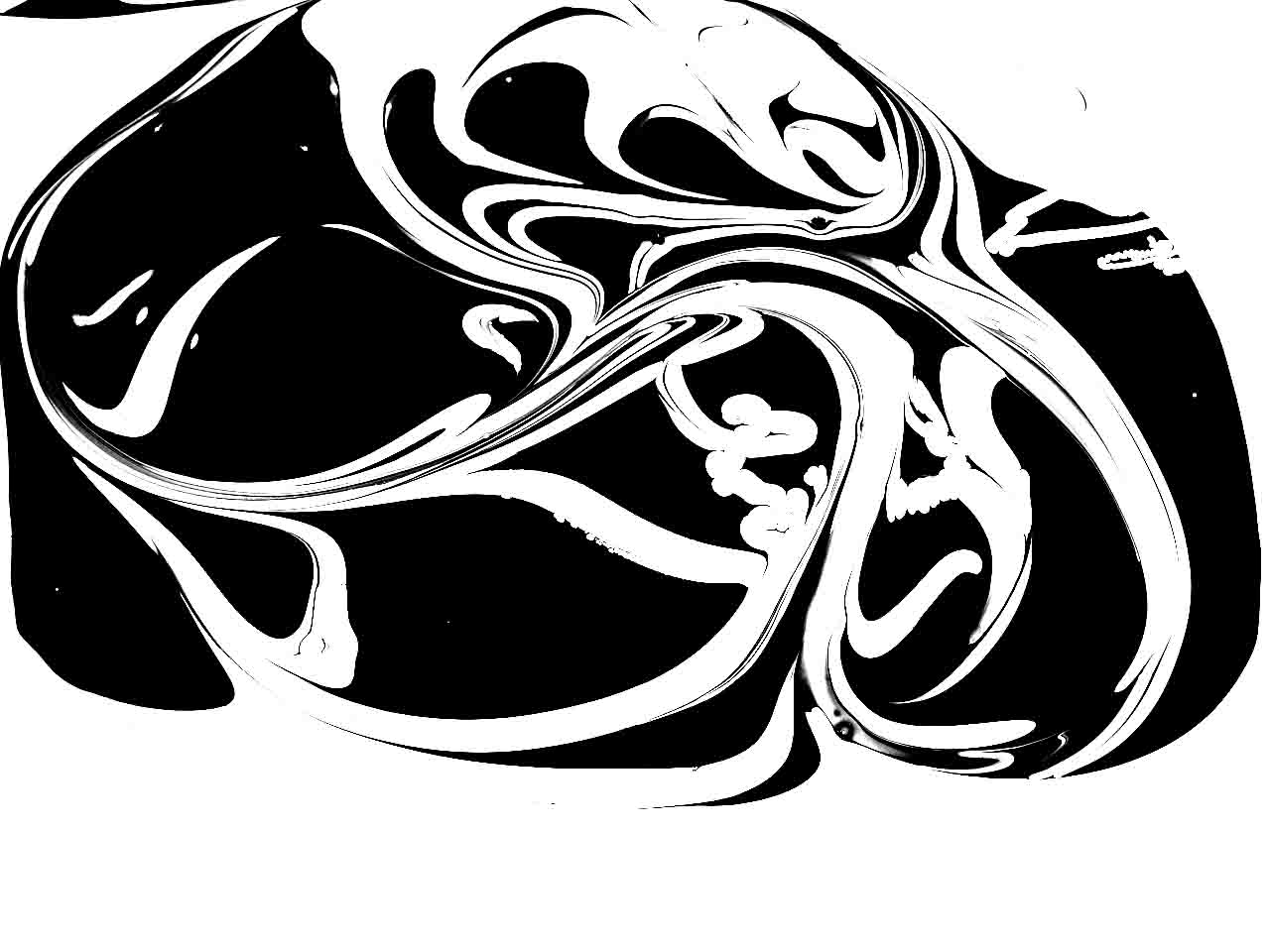 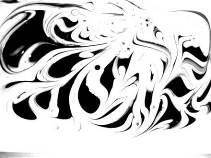 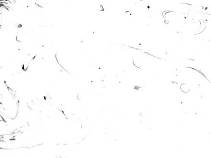 Need for new measure(s) of information
Esthetic Measure (Birkhoff, Bense)
Sophistication (Koppel)
Logical Depth (Bennet)
Statistical complexity (Crutchfield, Young)
Effective complexity (Gell-Mann and Lloyd)
Meaningful Information (Vitanyi)
Self-dissimilarity (Wolpert and McReady)
Computational Depth (Antunes et al.)
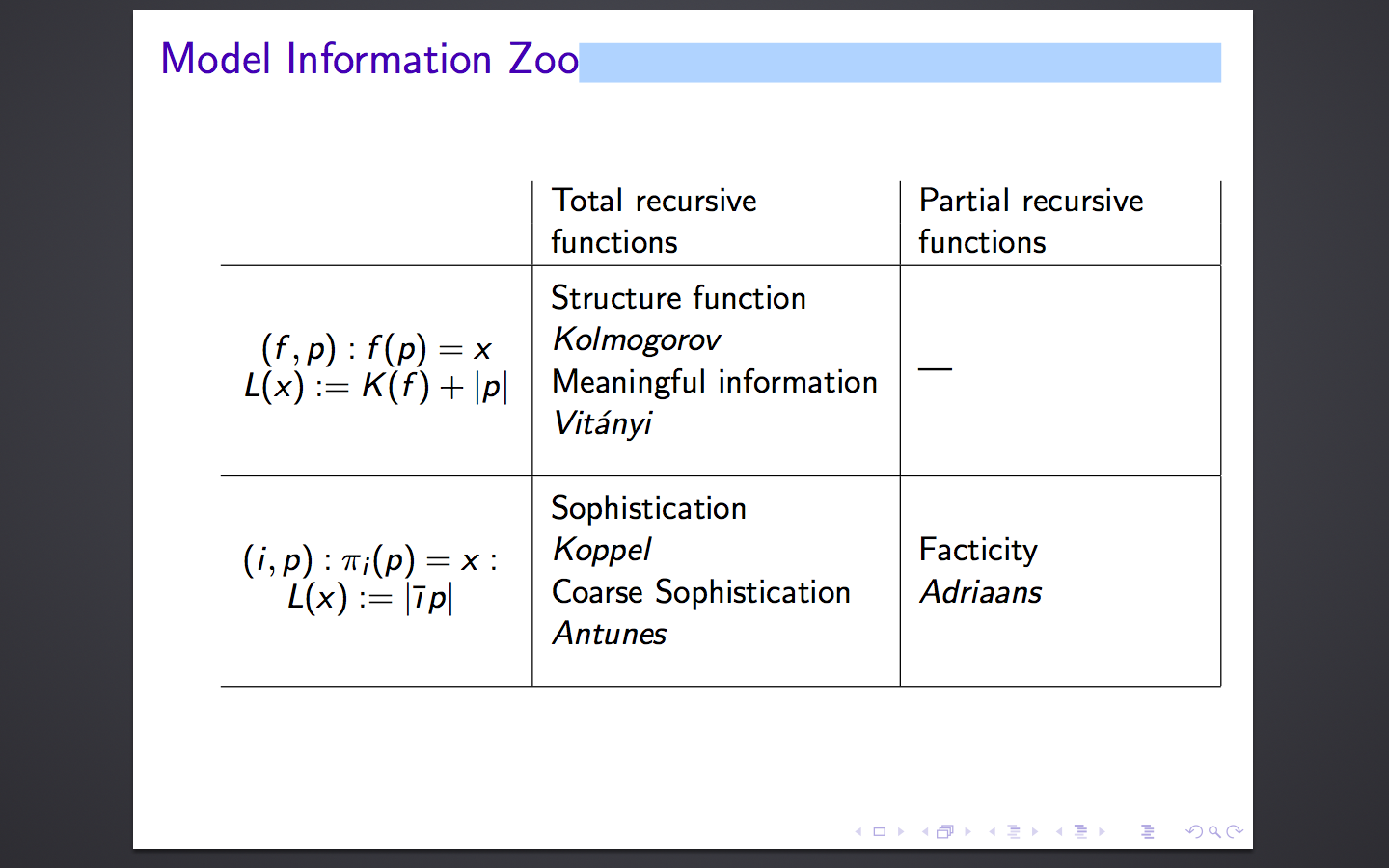 Research cycle
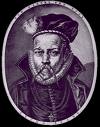 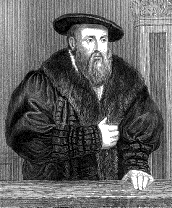 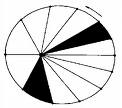 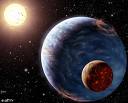 Some examples
Basic Intuition: learning is data compression
regularities in the data set allow us to compress the data set. 
If the data set is ‘representative’ then regularities in the training set will be representative for regularities in an unseen test set.
Some conventions
U = Universe
M = Model 
D = Data Set
For the moment M and D are finite 
|M| = m 
|D| = d
Universe
Model
Data
Selecting the best model according to Bayes
Universe
Model
Data
Model Code
Data to Model Code
Optimal Shannon Code
The minimum description length (MDL) principle: J.Rissanen
The best theory to explain a set of data is the one which minimizes the sum of:- the length, in bits, of the description of the theory and - the length, in bits, of the data when encoded with the help of the theory
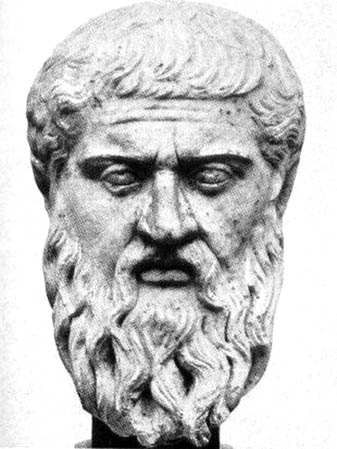 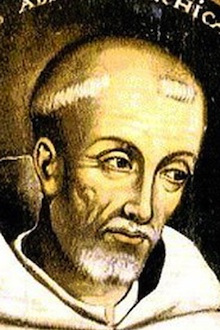 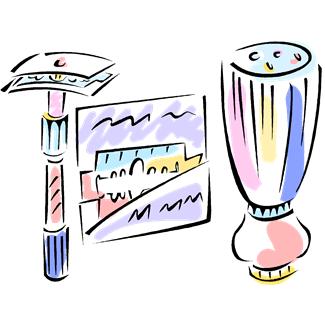 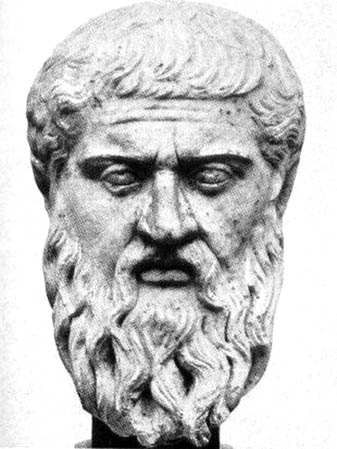 Two-part code optimal compression given a model class C
Data D
Model Code
n
11
0
Data to Model Code
Facticity
Residual Entropy
Facticity
Objective: Studies the balance between structural and ad hoc data in (large) data sets.
Methodology: Kolmogorov complexity.
Model class: partial recursive functions (all possible computer programs).
Most general theory of model induction we currently have.
Turing two-part code optimal compression
Data x
Index
Program
11
n
i
0
p
Facticity
Residual Entropy
Randomness Deficiency
Kolmogorov complexity
Turing two-part code optimal compression
Program
Index
Two problems (and their solutions)
Kolmogorov complexity is not computable?
A Safe Approximation for Kolmogorov Complexity, P Bloem, F Mota, S de Rooij, L Antunes, P Adriaans - Algorithmic Learning Theory, 2014
Are indexes of TM’s  indexes a reliable measure for model complexity (Nickname Problem)? 
Invariance theorem for indexes (Bloem, de Rooij 2014): there is a compact acceptable enumeration of the partial recursive functions
Facticity of random strings
Program
Facticity for compressible datasets with small K(x)
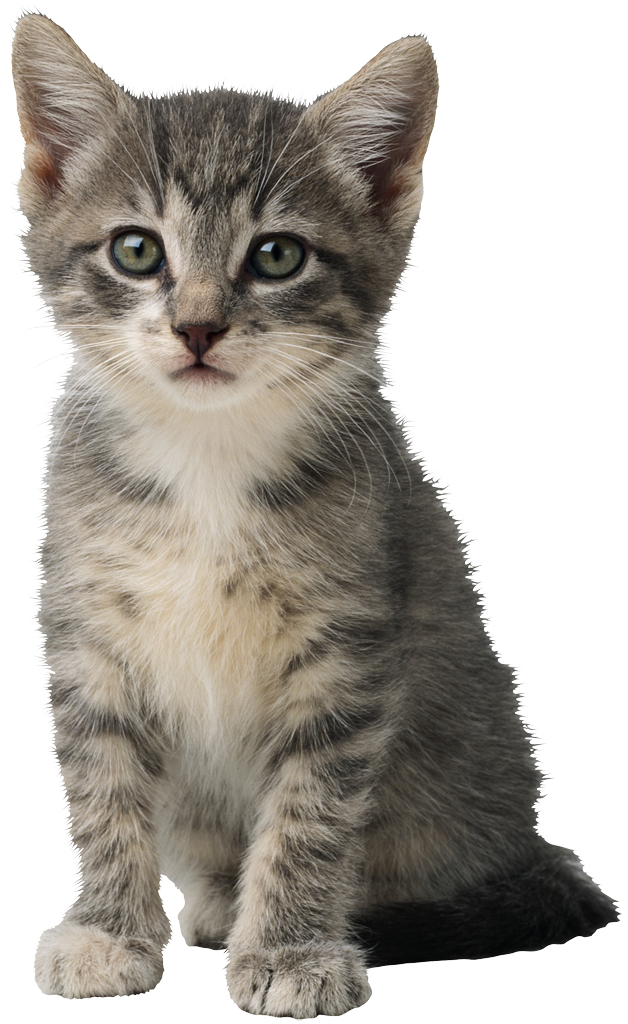 Program
Index
Facticity for large compressible sets:
Collapse onto smallest Universal Machine
Program
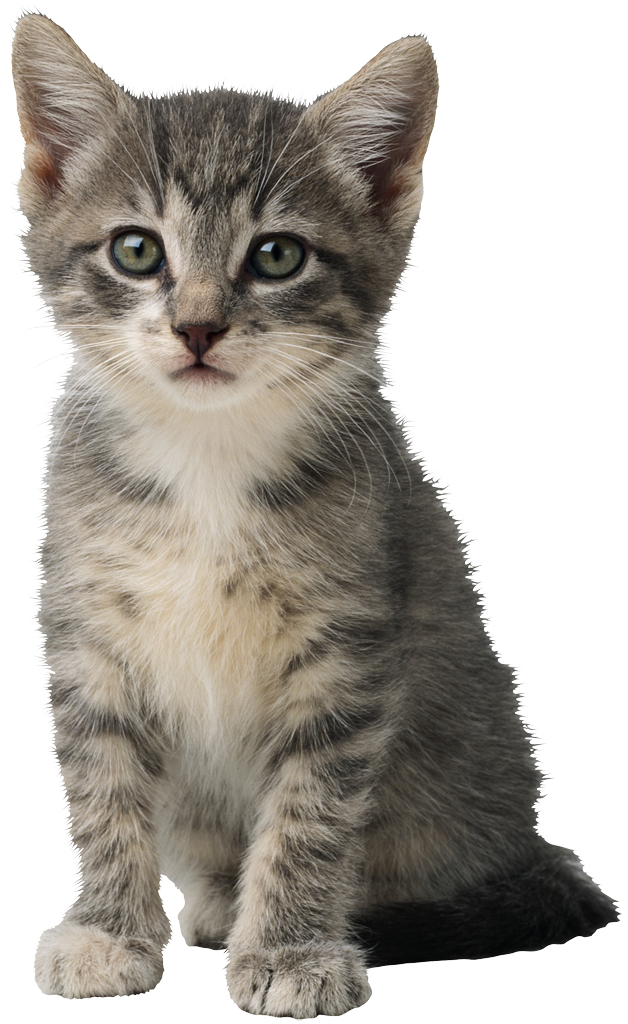 Index
Collapse point Conjecture
If we have a data set D and a Universal Turing machine Uu such that: 


	then Uu will be the preferred model under 	facticity. 
	Realistic example: If |u|= 20 then all models above 106 bits will collapse
Zero probability
Optimal Facticity 
=
Edge of Chaos 
= 
Maximal instability
Max  φ(x) = δ(x)
Max K2 (x) = φ(x)
Zero probability
Zero probability
φ(x)
Absolutely  non-stochastic strings
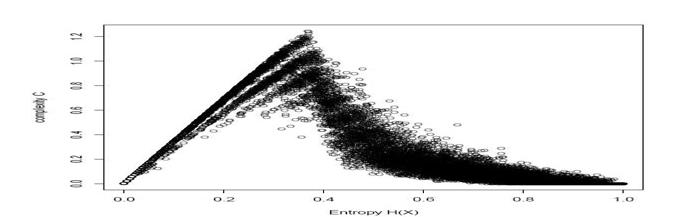 Low density 
Low probability
Non-stochastic  models
mixed
Low density 
High probability
High density 
Low probability
stochastic models
K(x)=0
K(x)=|x|
Some applications
The notion of an ideal teacher
Modeling non max entropy systems in physics
game playing (digital bluff poker)
Honing’s problem of the ‘surprise’ value of musical information
dialectic evolution of art 
the problem of interesting balanced esthetic  composition
optimal product mix selection
Schmidhuber’s notion of low complexity art
and Ramachandran’s neuro esthetics
Classification of processes
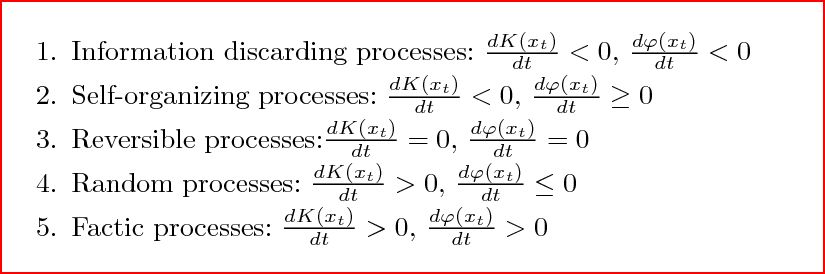 Random process
Factic Process
Recursive process
Factic processes
Are the only processes that create meaningful information (random processes and deterministic processes do not create meaningful information)
Have no sufficient statistic
Are characterized by:
Randomness aversion: A factic process that appears to be random will structure itself. 
Model aversion: A factic process is maximally unstable when it appears to have a regular model.
Are abundant in nature: game playing, learning, genetic algorithms, stock exchange, evolution,etc.
Regular Languages: Deterministic Finite Automata (DFA)
a
aa
abab
abaaaabbb
0
1
a
b
b
b
b
a
2
3
a
{w {a,b}* | # aW and # aW both even}
DFA = NFA (Non-deterministic) = REG
An example 		       state		(read  0)		(read  1)		(read  b)
of a simple 
DTM program			q0	 	q0,0,+1	 	q0,1,+1	 	q1,b,-1
Is in the matrix 	
					q1		 	q2,b,-1		 q3,b,-1		 qN,b,-1

					q2			 qy,b,-1		 qN,b,-1		 qN,b,-1

					q3		 	qN,b,-1 		 qN,b,-1		 qN,b,-1
The 
machine is 
In state q0
The read/
write head
reads  0
Writes a
0
moves (+1) 
one place 
to the right
State 
changes 
To q0
+1
b  b  1  0  1  0  0  b  b  b
(state q0)
q0
program
This program accepts string that end with ’00’
Graph of Delta function of TM
0
qN
q2
0
0
q1
q0
b
qN
1
q3
Erdős–Rényi modelsPercolation models
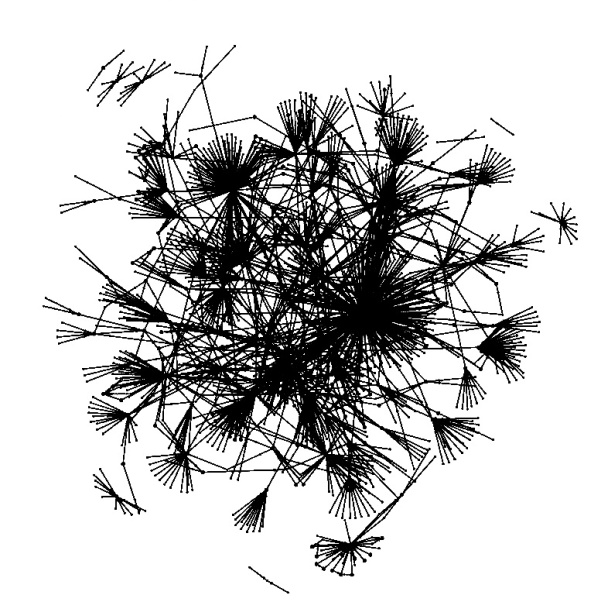 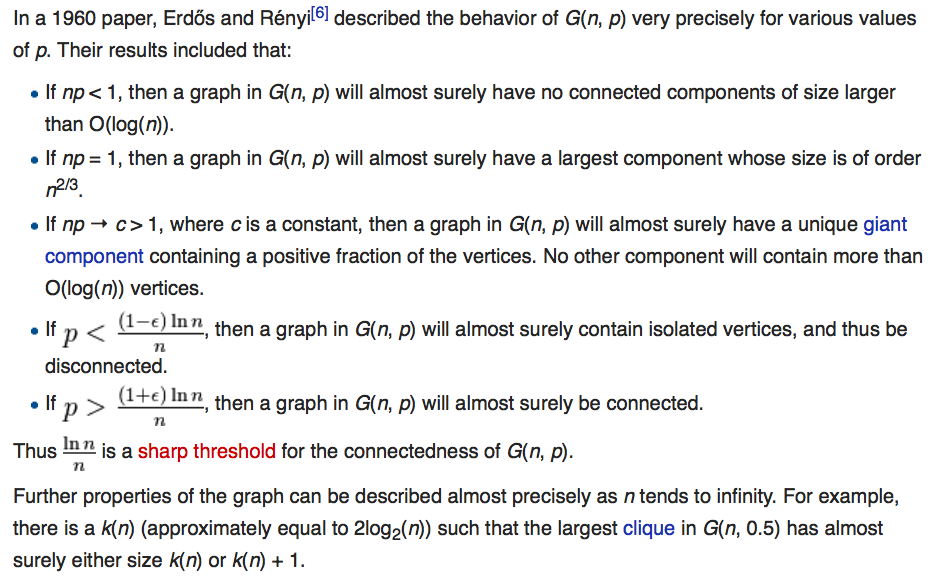 a
0
1
a
0
qN
q2
b
b
b
b
0
a
0
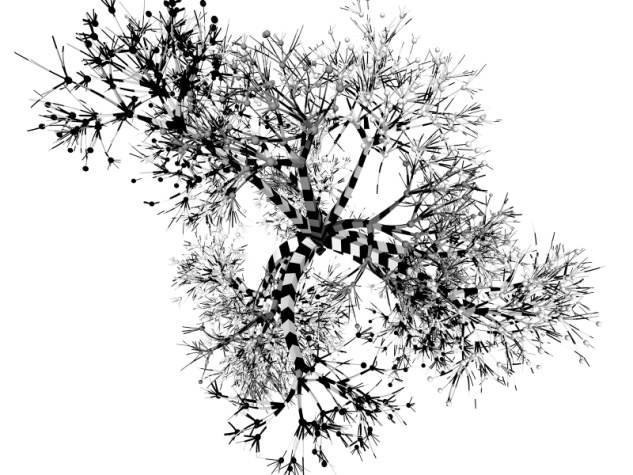 2
3
q1
q0
b
a
qN
1
q3
Conclusions Further research
Compression based automated model selection for unique strings? No!
Is Big Data just more Simple data? No!
What is a really complex system? Collapse Conjecture: model collapse phenomena are relevant for the study of complex systems in the real world. (Brain, Cell, Stock Exchange etc.)
Wat are viable restrictions on model classes?
Additional material
There are very small universal machines
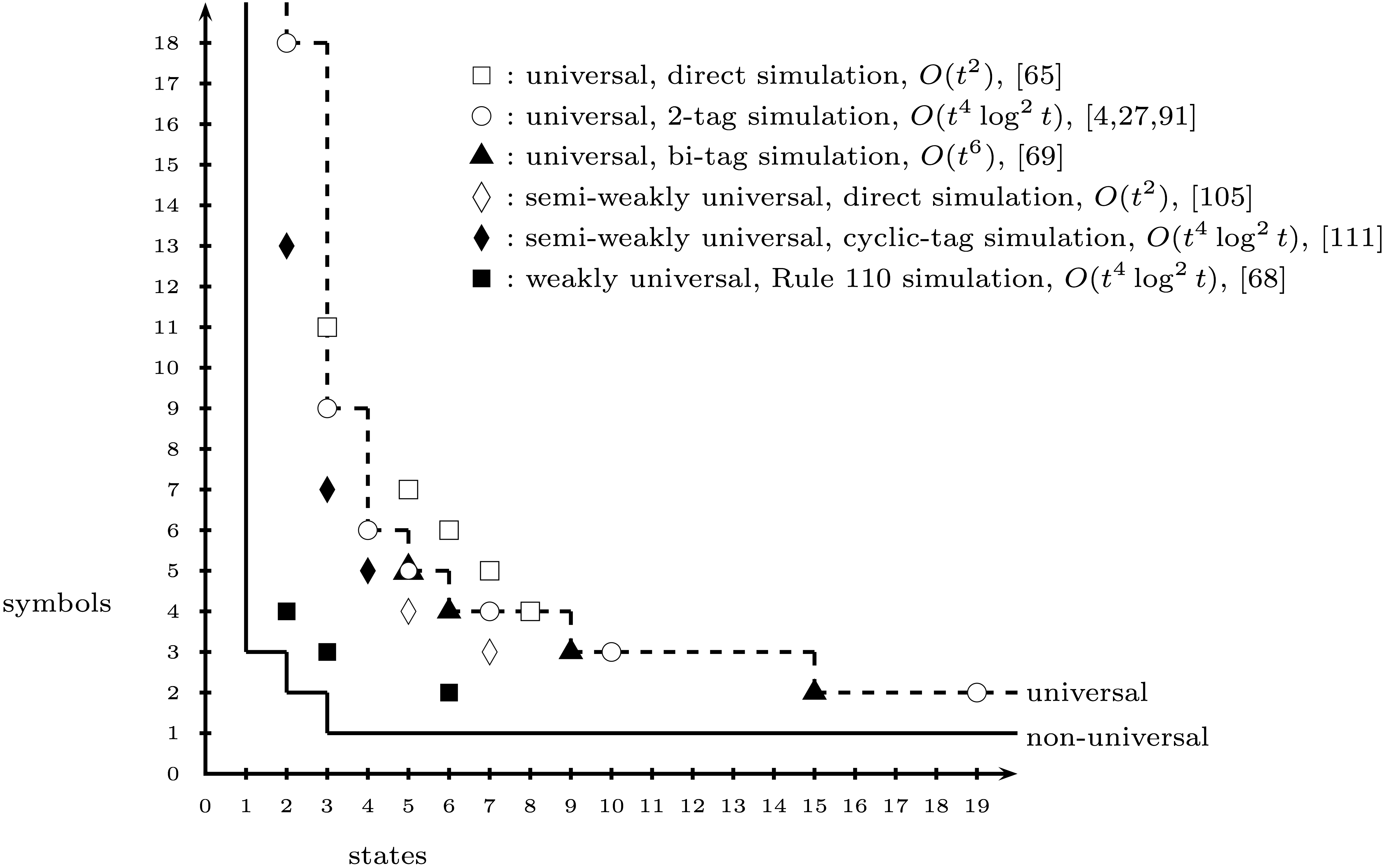 Neary, Woods SOFSEM 2012
And very large data sets
10^10 bits	Human genetic code
10^14 bits 	Human brain 
10^17 bits	Salt cristal at quantum level
10^30 bits	Ultimate laptop (1 kg plasma)
10^92 bits	Total Universe

10^123 	Total number of computational steps since Big Bang (Seth Lloyd)
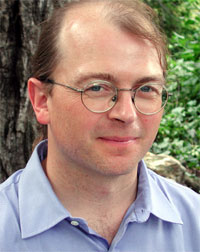 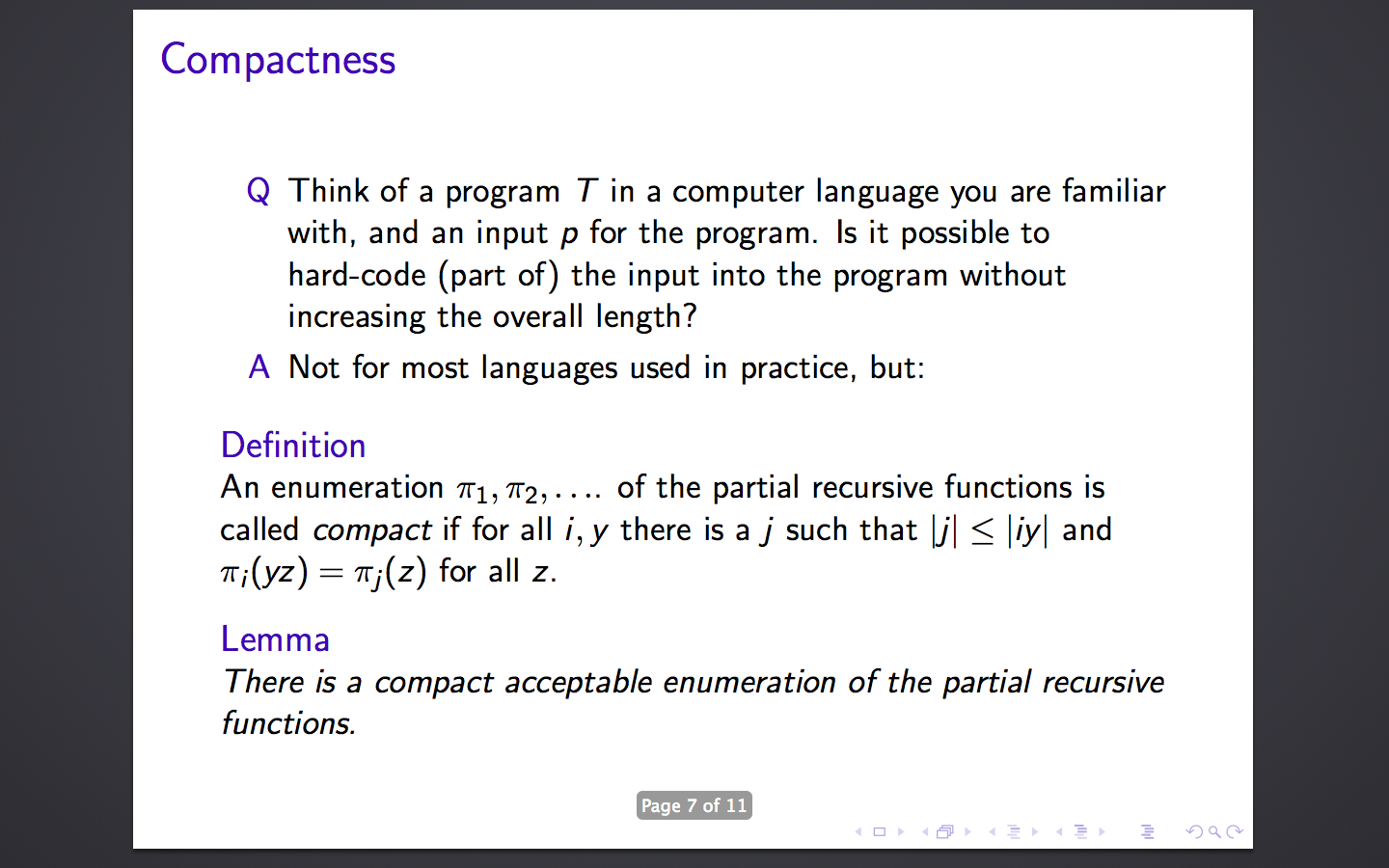 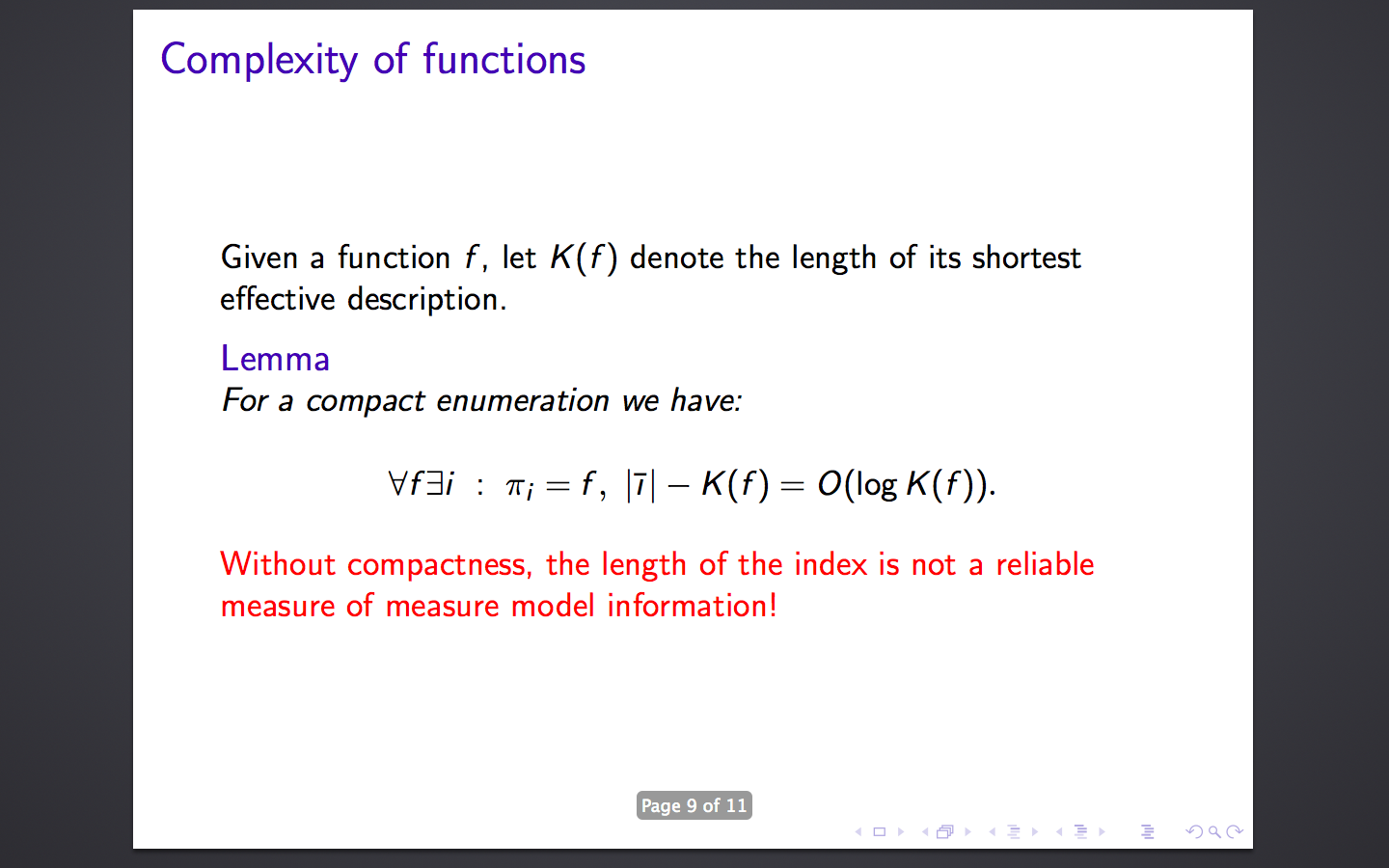 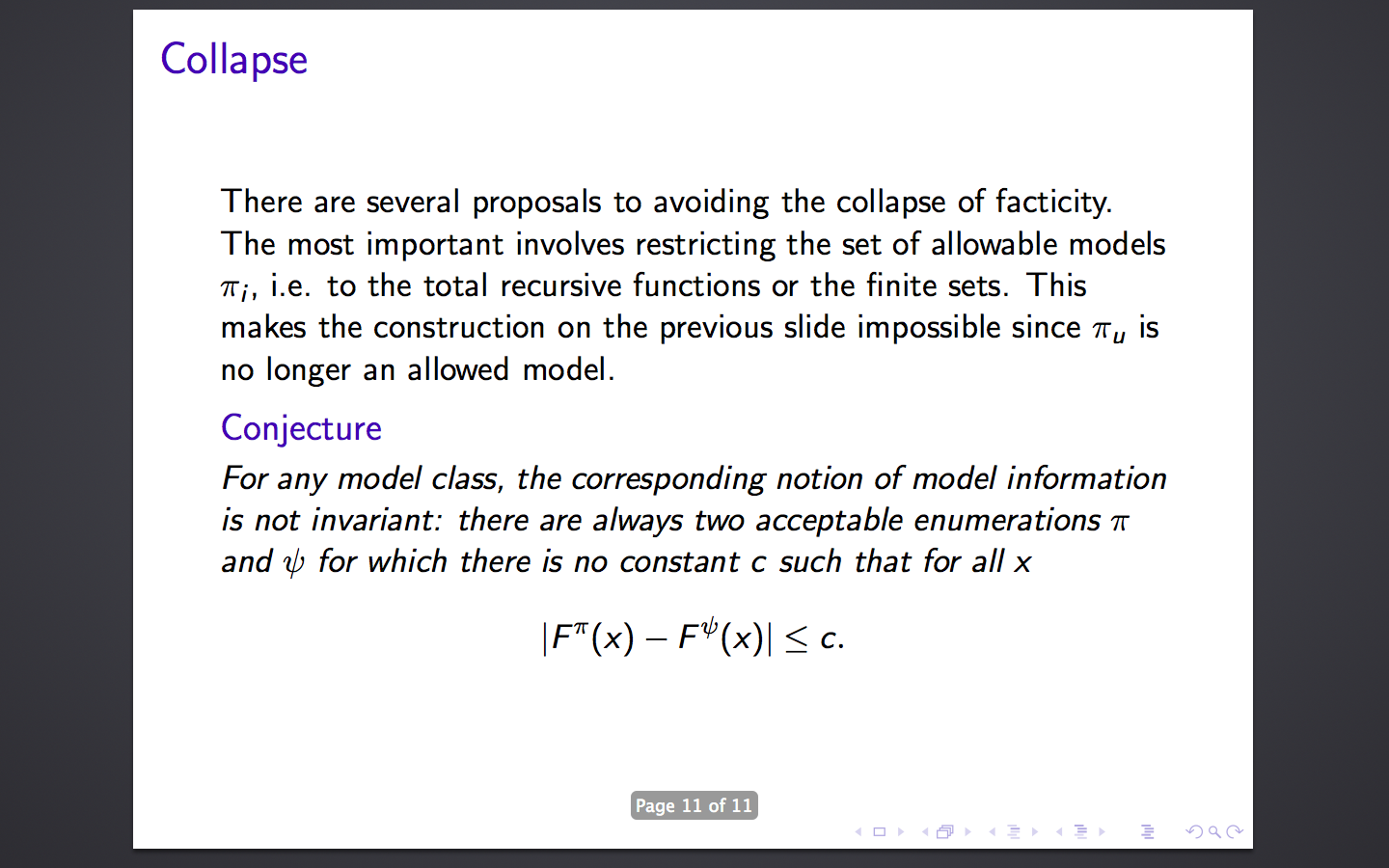